Thursday, January 10, 2013
E
B
C
P
A
H
D
Y
[Speaker Notes: Mental Math

1.) Start with the number of sides in a pentagon.  Square it.  Multiply by the number of quarters in a dollar.  Divide by the number of bases in a trapezoid.  Take half.  Find the square root.  (5)

2.) Start with the number of angles in a heptagon.  Square it.  Multiply by the number of dimes in a half-dollar.  Subtract two.  Divide by the number of midsegments in a triangle.  Take the square root.  Subtract 2.  (7)]
Homework Check
§7.3 Identifying Similar Triangles
The triangles shown are similar.  List all pairs of congruent angles and write the statement of proportionality.
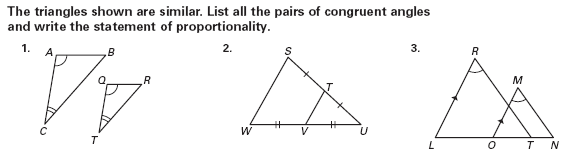 Angles
Statement of Proportionality
§7.3 Identifying Similar Triangles
The triangles shown are similar.  List all pairs of congruent angles and write the statement of proportionality.
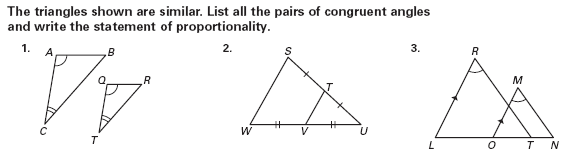 Angles
Statement of Proportionality
§7.3 Identifying Similar Triangles
The triangles shown are similar.  List all pairs of congruent angles and write the statement of proportionality.
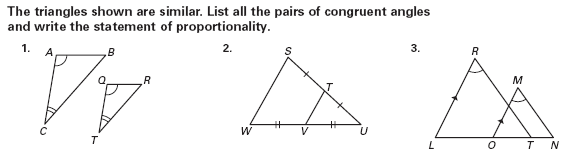 Angles
Statement of Proportionality
Postulate: Angle-Angle (AA) Similarity Postulate
If two angles of one triangle are congruent to two angles of another triangle, then the two triangles are similar.
E
B
D
F
A
C
[Speaker Notes: 9A finished here]
Example.
Decide whether the triangles can be proved similar.  If they are similar, write a similarity statement.  If they are not similar, explain why.
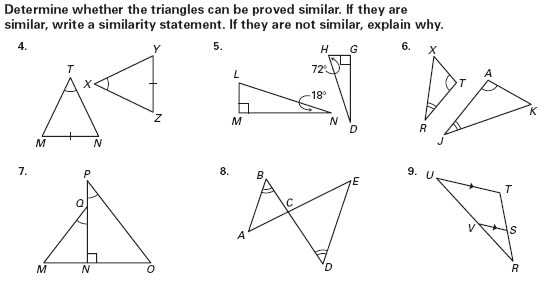 Not similar.
We are only given an angle (A) and a side of congruence.  This is not enough to determine if the triangles are similar.
Example.
Decide whether the triangles can be proved similar.  If they are similar, write a similarity statement.  If they are not similar, explain why.
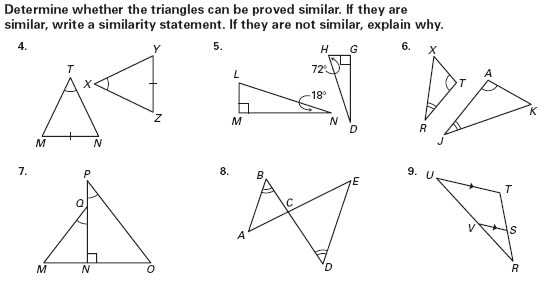 Yes, similar
Example.
Decide whether the triangles can be proved similar.  If they are similar, write a similarity statement.  If they are not similar, explain why.
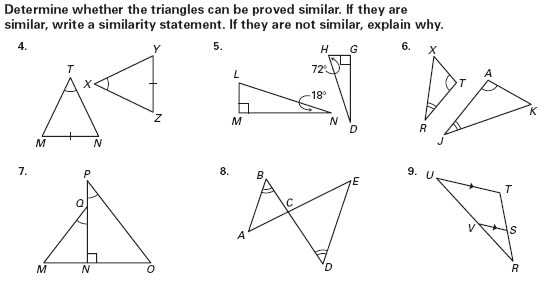 Yes, similar
Example. The triangles are similar.  Find the value of the variable.
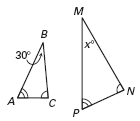 Since they’re similar, they have congruent angles.
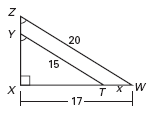 Since they’re similar, they have proportional sides.
You Try It.
The triangles are similar.  Find the value of the variables.
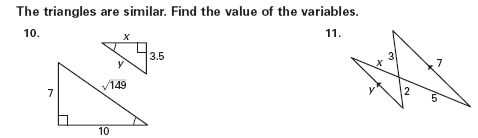 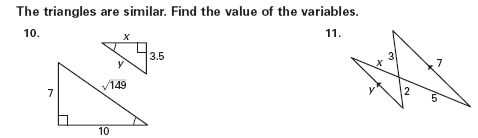 [Speaker Notes: 9B ended on this slide, but must present solutions]
Similarity Theorems
SSS Similarity Theorem
If the lengths of the corresponding sides of two triangles are proportional, then the triangles are similar.
SAS Similarity Theorem
If an angle of one triangle is congruent to an angle of a second triangle and the lengths of the sides including these angles are proportional, then the triangles are similar.
Example.  Are the triangles similar?  If so, state the similarity and the postulate or theorem that justifies your answer.
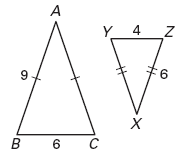 No angles are marked as being congruent, so that leaves us with only the SSS theorem to check.
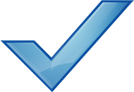 Example.  Are the triangles similar?  If so, state the similarity and the postulate or theorem that justifies your answer.
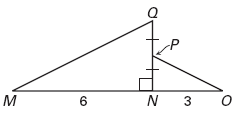 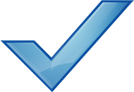 Example.  Are the triangles similar?  If so, state the similarity and the postulate or theorem that justifies your answer.
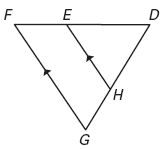 Example.  Use the diagram shown to complete the statements.
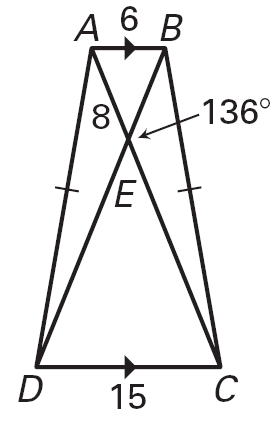 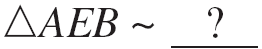 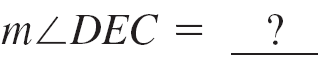 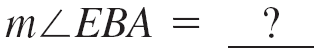 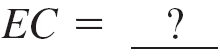 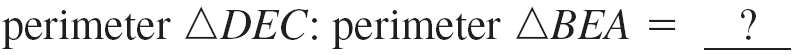 Yes, there are 2 proofs on your homework.
Remember a few things…
There are often shared pieces when triangles overlap.




Take nothing for granted.
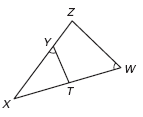 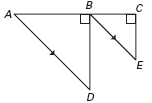 State that you have right angles.
State that they are then congruent.
That’s TWO STATEMENTS.